May 27, 2018
Edward Church
Living in the Light of His Coming
Matthew 24
Luke 17:24
He will come Suddenly - 24 "For as the lightning, that lighteneth out of the one part under heaven, shineth unto the other part under heaven; so shall also the Son of man be in his day."
He will come Surprisingly - 27 "They did eat, they drank, they married wives, they were given in marriage, until the day that Noe entered into the ark, and the flood came, and destroyed them all."
He will come Speedily - 29 "But the same day that Lot went out of Sodom it rained fire and brimstone from heaven, and destroyed them all."
He will come Severally - 34 - 36 "I tell you, in that night there shall be two men in one bed; the one shall be taken, and the other shall be left. Two women shall be grinding together; the one shall be taken, and the other left. Two men shall be in the field; the one shall be taken, and the other left."
How Should the Promise of Christ’s Return…
                     …Affect the Way We Live?

When Jesus Gave the Signs of His Coming…
    …He Gave Some Principles
           …For Living in the Shadow of His Return
Watch Out that No One Deceives You! (4)
“Jesus answered and said to them: 
       “Take heed that no one deceives you” (4)
He Cautioned Us…
 Rise of False Prophets…
      …Manipulate Us For
          ..Their Own Good and Prophet
See To It that You Are Not Alarmed (6)
“And you will hear of wars/ rumors of wars. See that you are not troubled; for all these things must come to pass, but the end is not yet.”  (6)
Terrorism Begets Terror in Our Hearts 
   While the World is Engulfed in Fear…
         …We Can Face the Future with Faith
Luke 21:26-28 
26“ men’s hearts failing them from fear and the expectation of those things which are coming on the earth, for the powers of the heavens will be shaken. 27“ Then they will see the Son of Man coming in a cloud with power and great glory. 28“ Now when these things begin to happen, look up and lift up your heads, because your redemption draws near.”
Stand Firm to the End (14)
“ And this gospel of the kingdom will be preached in all the world as a witness to all the nations, and then the end will come.” (14)
True Faith in Jesus is Present Tense
Our Decision to Believe in Christ and to Follow Him is Daily
We Must Persevere in Our Faith

“We must through many Tribulations enter the Kingdom of God”       
                                                                                                           Acts 14:22
Keep Your Eyes On the Eastern Sky (27)
“For as the lightning comes from the east and flashes to the west, so also will the coming of the Son of Man be” (27)
Live with Expectancy
Think Often of His Return
Make an External Investment with Your…
Time
Talent
Treasure

Warning!
Don’t Get TOO Earthbound!!!
Learn the Lesson of the Fig Tree (32-35)
32“ Now learn this parable from the fig tree: When its branch has already become tender and puts forth leaves, you know that summer is near. 33“ So you also, when you see all these things, know that it is near— at the doors! 34“ Assuredly, I say to you, this generation will by no means pass away till all these things take place. 35“ Heaven and earth will pass away, but My words will by no means pass away” (32-35)
The Fig Tree Parable  tells us that the Prophetic Clock…
        …is About to Strike Midnight!
Remember the Days of Noah and of Lot (37)
“ But as the days of Noah were, so also will the coming of the Son of Man be” (37) 
26“ And as it was in the days of Noah, so it will be also in the days of the Son of Man: 27“ They ate, they drank, they married wives, they were given in marriage, until the day that Noah entered the ark, and the flood came and destroyed them all. 28“ Likewise as it was also in the days of Lot: They ate, they drank, they bought, they sold, they planted, they built; 29“ but on the day that Lot went out of Sodom it rained fire and brimstone from heaven and destroyed them all.” Luke 17:26-27
We Have to Respond as Noah and Lot Did.
Just as People were Dull to the Message of Noah/ Lot
Our World is Dull to God’s Promise to Come Back!
Next Week
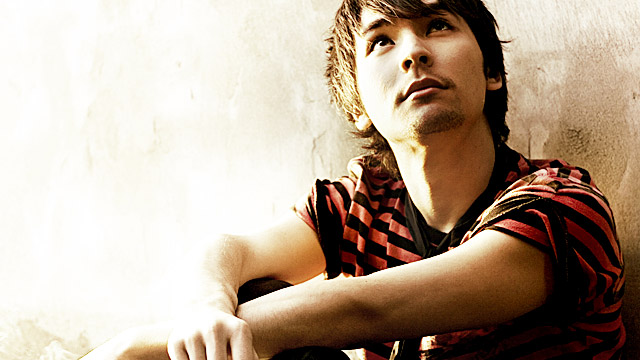 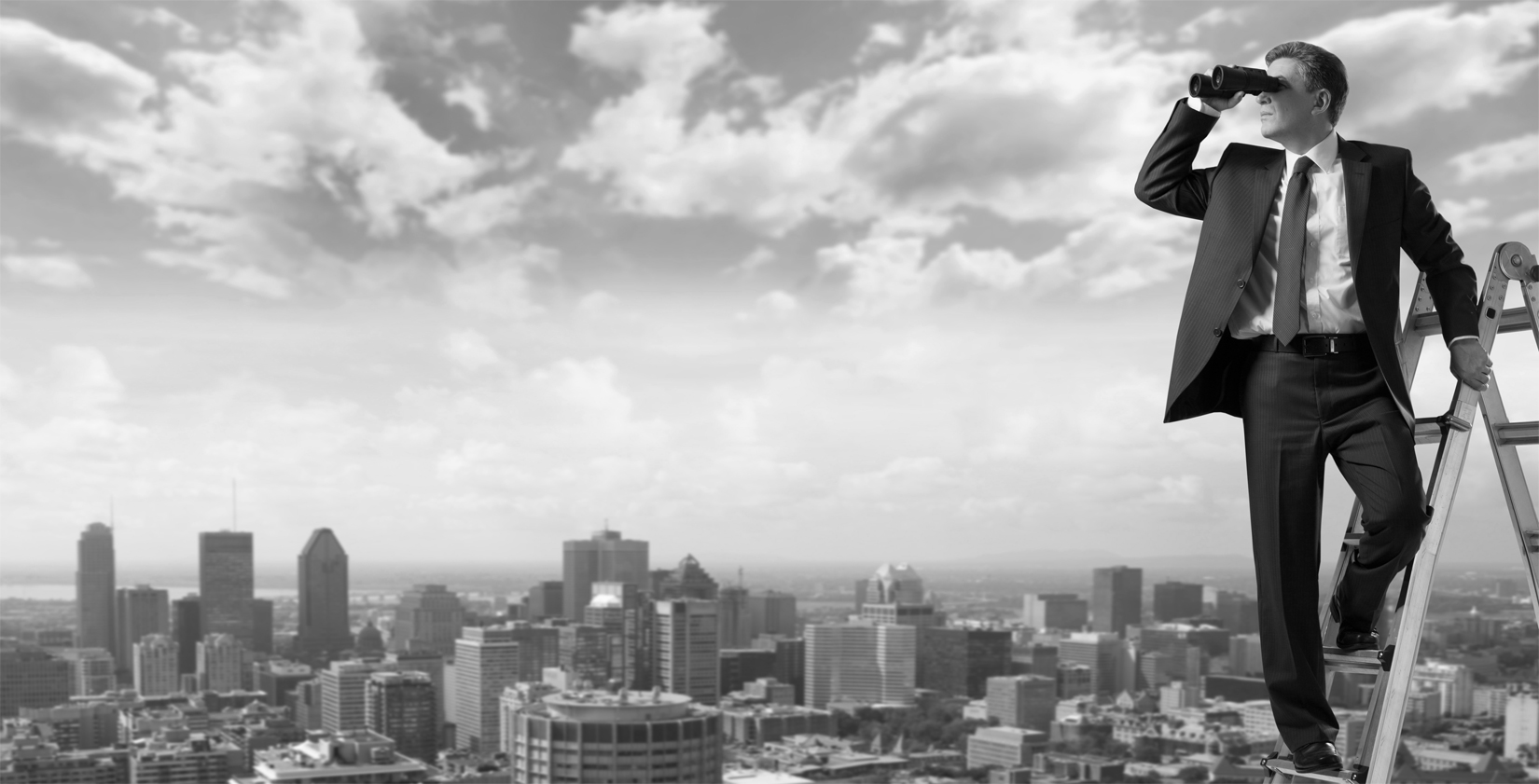 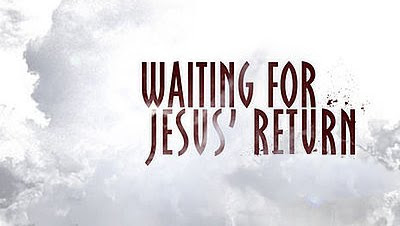 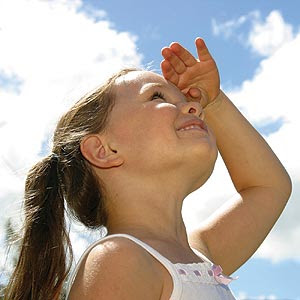 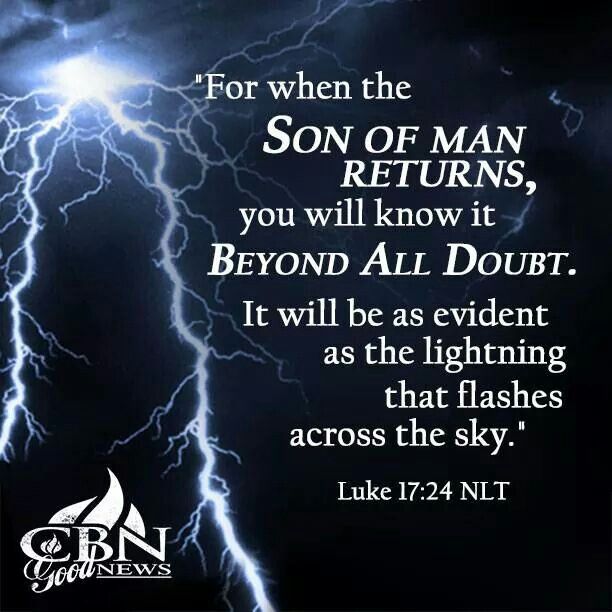 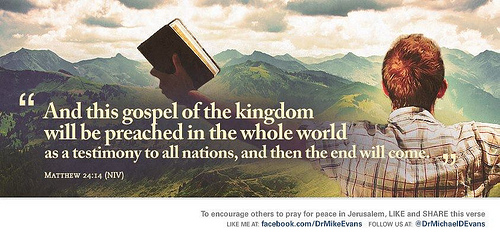